Hello! Here is my headline, on three rows
And my subheading, which is quite long
Hello! Here is my headline, on three rows
And my subheading, which is quite long
Hello! Here is my headline, on three rows
And my subheading, which is quite long
Hello! Here is my headline, on three rows
And my subheading, which is quite long
Hello! Here is my headline, on three rows
And my subheading, which is quite long
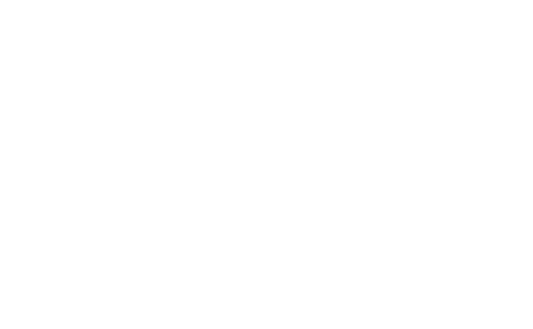 Read more: scilifelab.se/events
Hello! Here is my headline, on three rows
And my subheading, which is quite long
And then bodytext. Can be a little bit, can be more. Lorem ipsum dolor sit amet. 
Neque porro quisquam est, qui dolorem ipsum quia dolor sit amet, consectetur, adipisci velit, sed quia non numquam eius modi tempora incidunt ut labore et dolore magnam aliquam quaerat voluptatem. 
Ut enim ad minima veniam, quis nostrum exercitationem ullam corporis suscipit laboriosam, nisi ut aliquid ex ea commodi consequatur?
Hello! Here is my headline. It’s quite long.
And also my subheading. But maybe it works.
Hello! Here is my headline. It’s quite long.
And also my subheading. But maybe it works.
Hello! Here is my headline, on three rows
And my subheading, which is quite long
Hello! Here is my headline, on three rows
Hello there!
Hello! Here is my headline, on three rows
And my subheading, which is quite long
Hello! Here is my headline, on three rows
Hello there!
Hello! Here is my headline, on three rows
And my subheading, which is quite long
Hello! Here is my headline, on three rows
Hello there!
Hello! Here is my headline, on three rows
And my subheading, which is quite long
Hello! Here is my headline, on three rows
Hello there!